吸入手順・評価票
フルティフォーム
デバイス各部位の名称と注意点
※ フルプッシュ（吸入補助具）は　　
　　原則使用します
※アルミ缶を人差し指と中指で
　　支えて持ちます（上下注意）
※背筋を伸ばして胸をはりまっ　　　　　　　 すぐ前を向きます
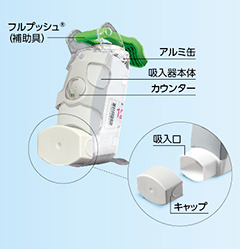 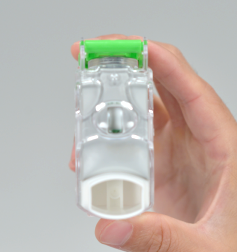 フルプッシュを調剤時都度添付しない場合、捨ててしまっていないか確認してください
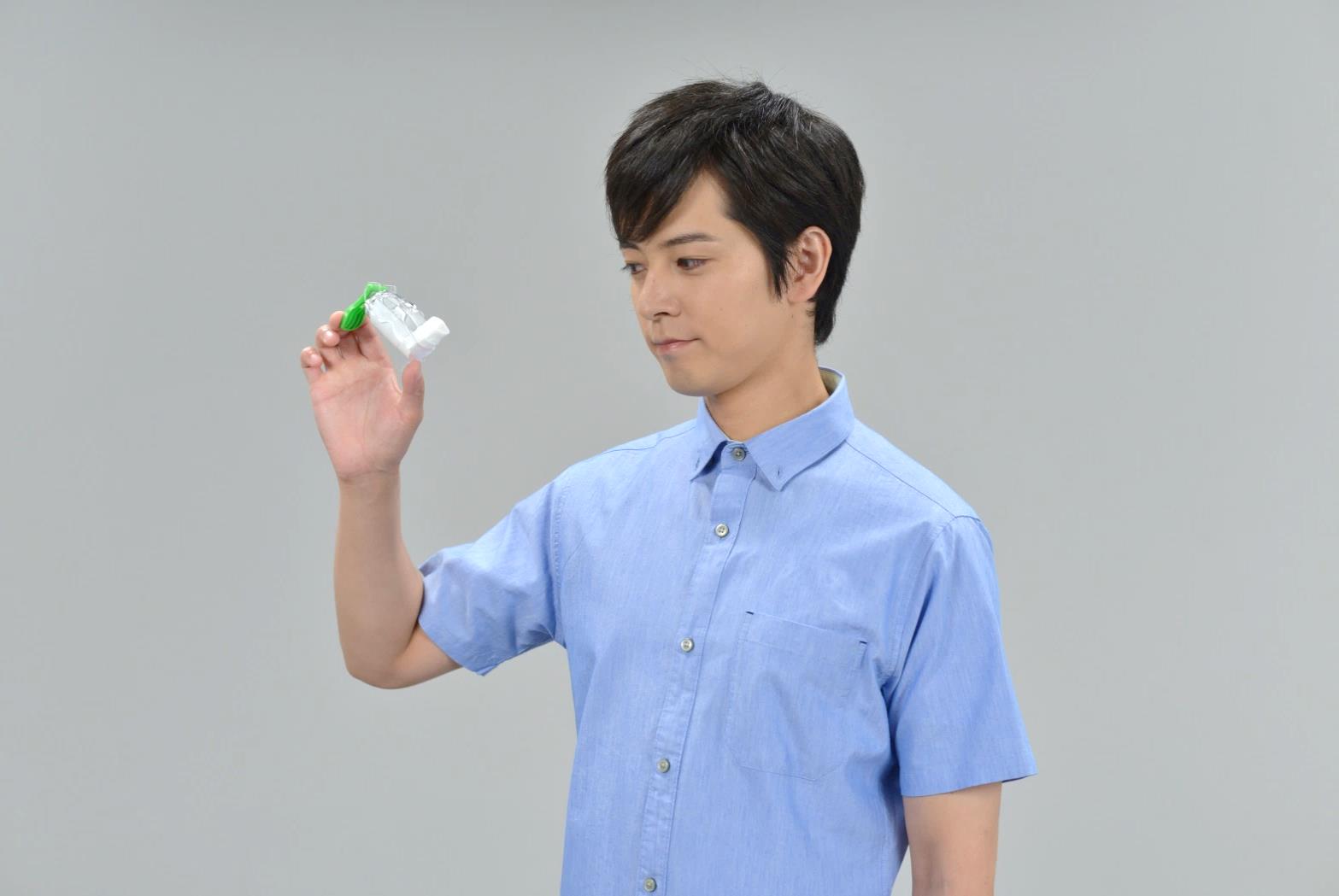 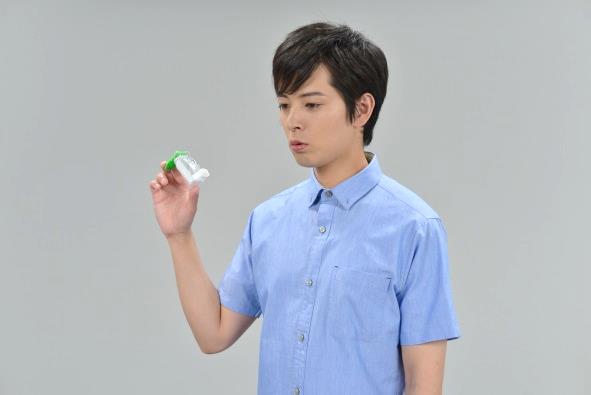 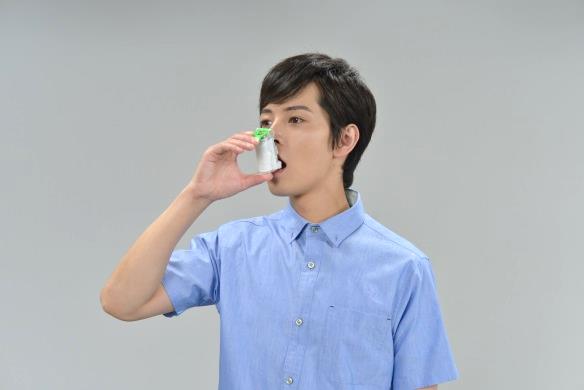 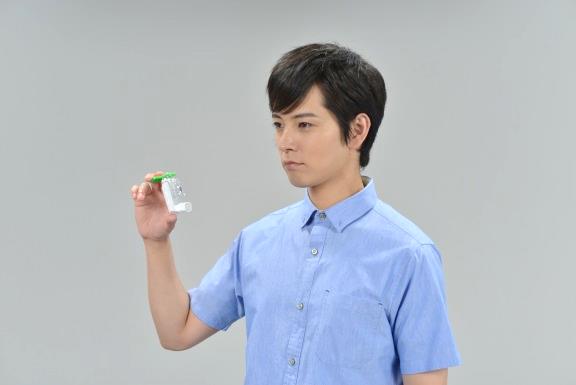 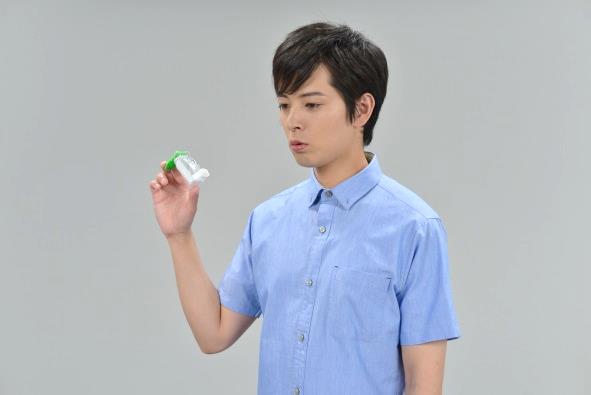 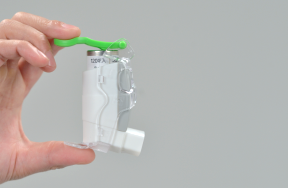 4回
空噴霧
4回
空噴霧
2018年　埼玉吸入療法サポートネットワーク v180515